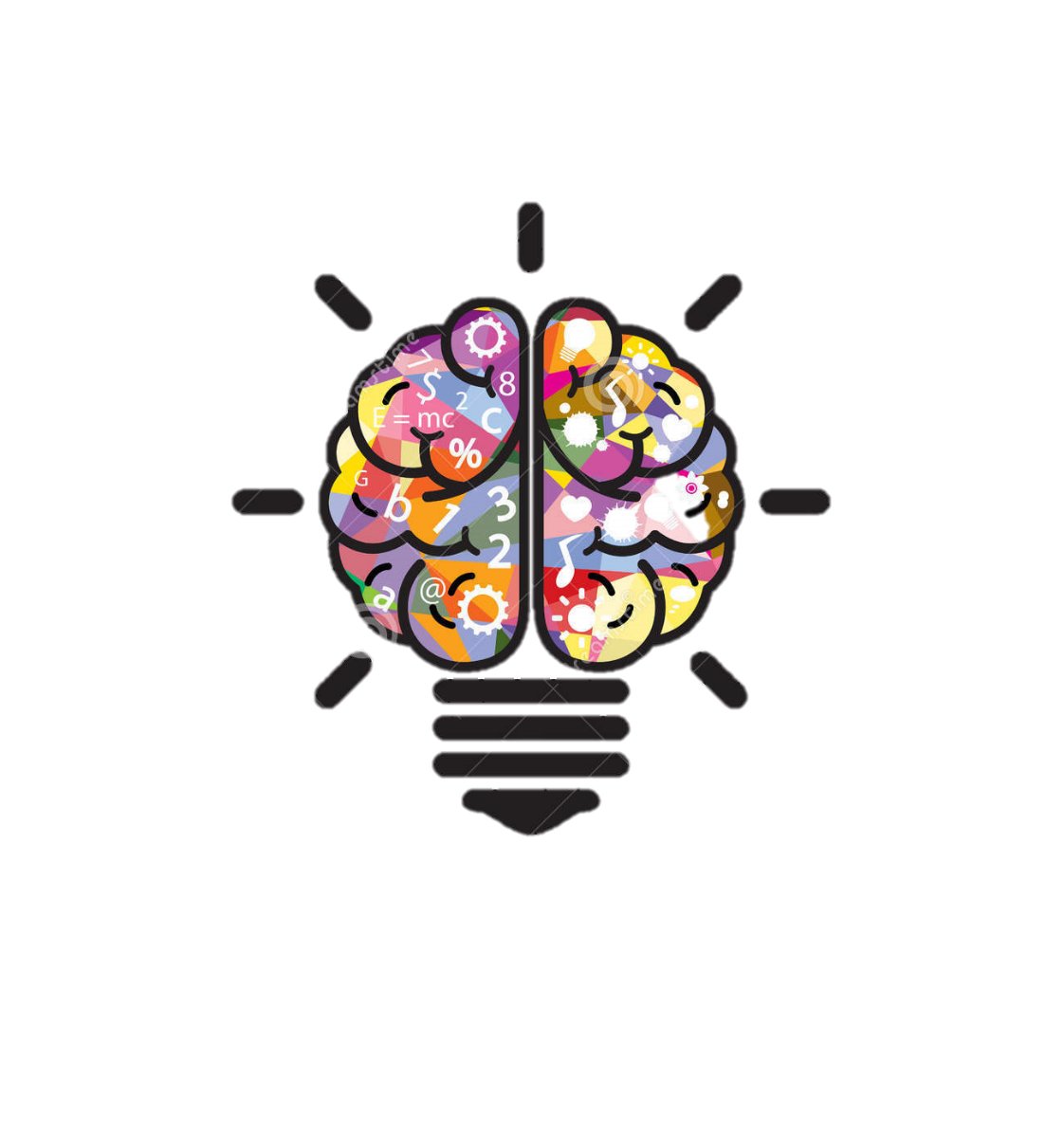 Pós-Graduação na Odontologia Brasileira – Estágio Atual e perspectivas
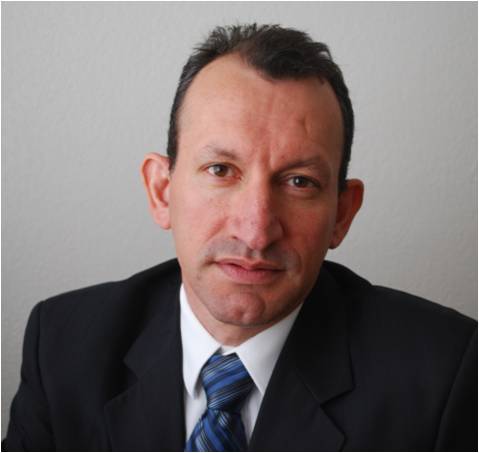 Prof. Dr. Carlos José Soares 
Professor Adjunto 3 da Faculdade de Odontologia da UFUCoordenador de Área da Odontologia na CAPES
Bolsista de Produtividade em Pesquisa do CNPq - Nível 1C
Data: 03/04/18
Horário: 08h30min
Local: Anfiteatro Prof. Yoshiaki Fukushigue (Bloco E-90/UEM)
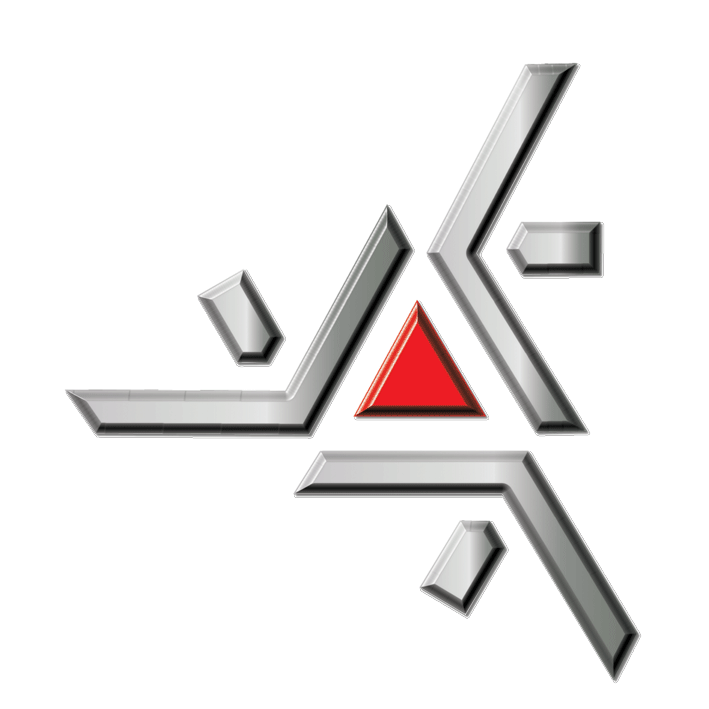 ORGANIZAÇÃO:
APOIO:
Universidade Estadual de Maringá|UEM
PGO
Programa de Pós-Graduação 
em Odontologia Integrada